Numerical probability on a probability line
Intelligent Practice
Silent 
Teacher
Narration
Your Turn
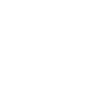 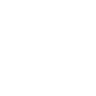 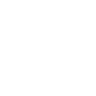 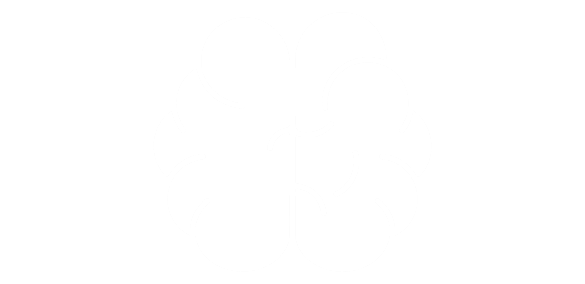 How likely is a probability of 3/8

How likely is a probability of 4/8

How likely is a probability of 0/8
Practice
Worked Example
Your Turn
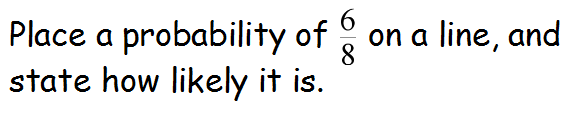 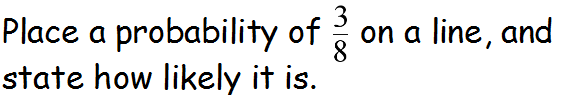 Worked Example
Your Turn
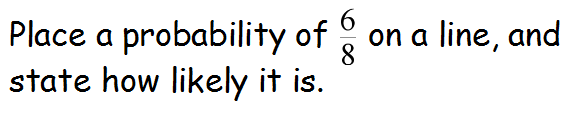 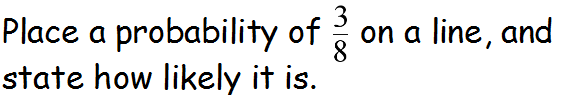 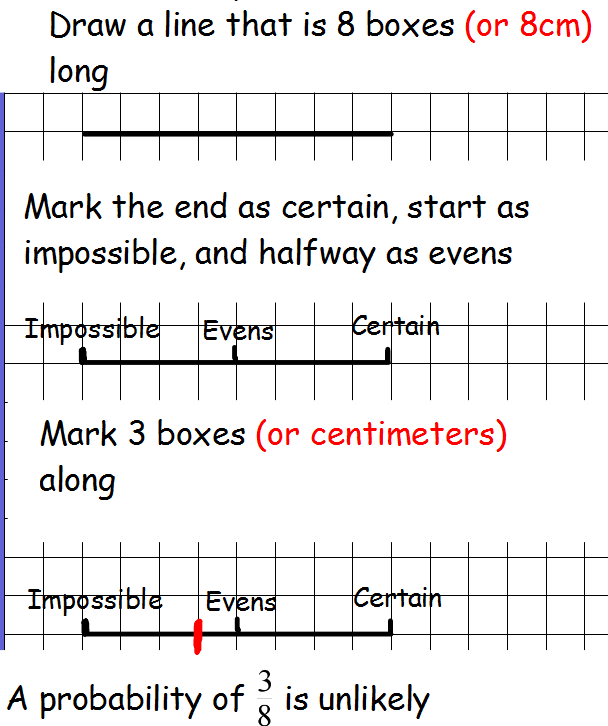 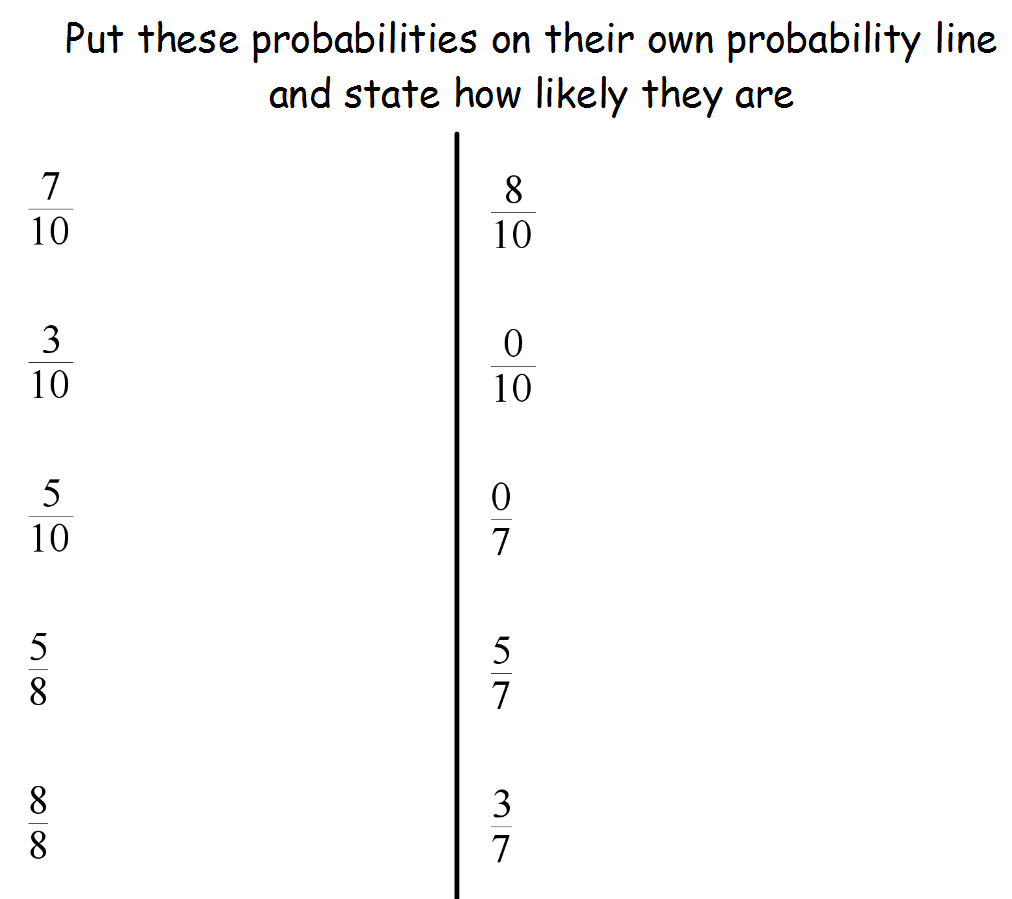 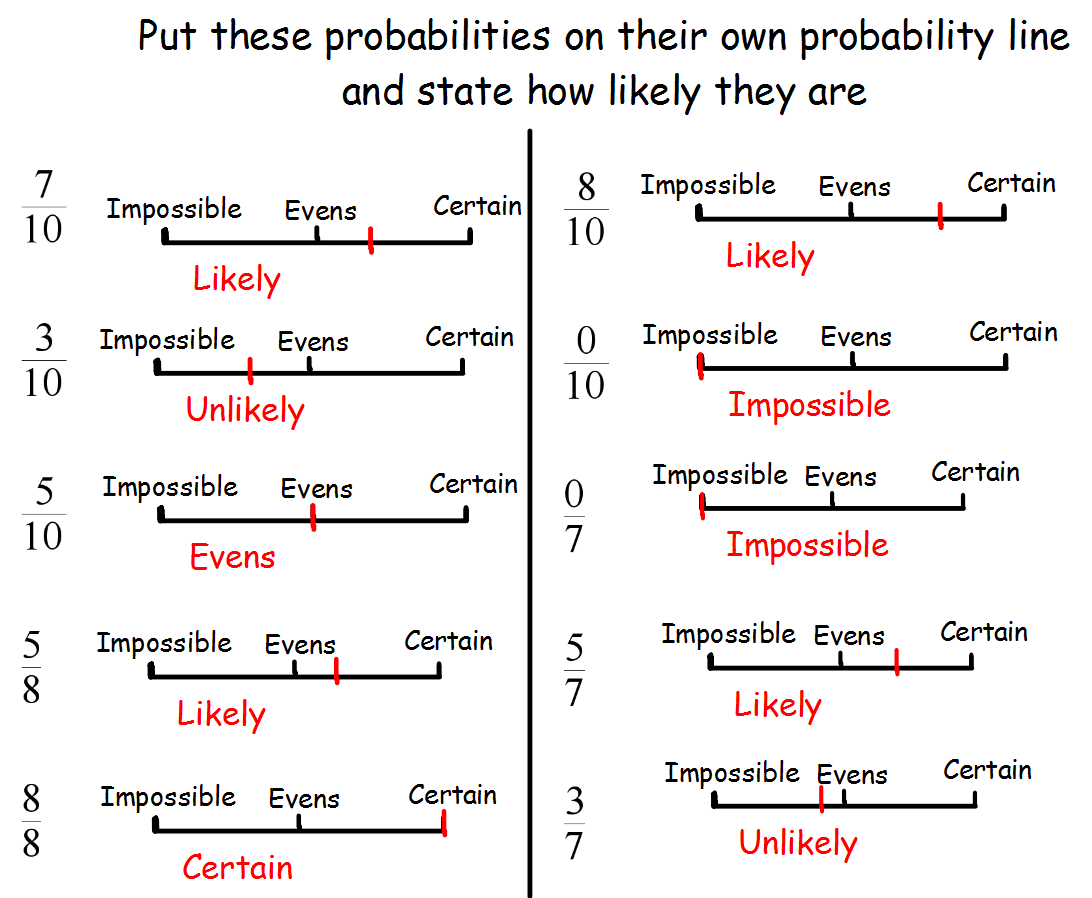